LIPIDS
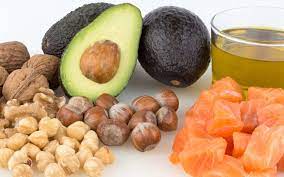 Lipids and Health
A group of compounds that dissolve in organic solvents such as petrol or chloroform, but are usually insoluble in water
Lipids, a BAD food?
Development of obesity and coronary heart disease
lipids
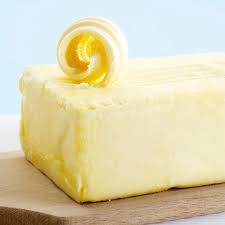 Enhances the flavor, texture and palatability of food 
Important for adequate nutrition 
Essential fatty acids can’t be synthesized by the body 
Required for a range of metabolic and physiological processes and structure of cell membranes 
Storage of energy 
Insulation/help control body temperature
Chemical structure of Fats
Triacylglycerols make up about 95% of dietary lipids 
A triacylglycerol molecule is formed from a glycerol molecule (a three-carbon alcohol) 
And three fatty acids attached
Fatty Acids
Consist of a chain of carbon atoms with hydrogens attached, a methyl group at one end and a carboxylic acid group at the other end

Vary in :
Length of the carbon chain 
Degree of saturation
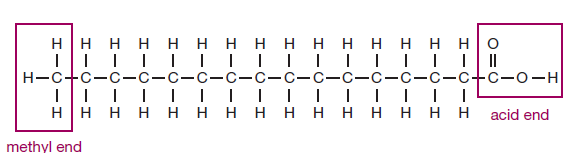 Fatty Acids
CHAIN LENGTH:
Short-chain fatty acids ( ≤ 6 carbons)
Medium-chain fatty acids ( 8-12 carbons)
Long-chain fatty acids (≥14 carbons)

NUMBER OF DOUBLE BONDS

Saturated fatty acids (none) 
Monounsaturated fatty acids (1) 
Polyunsaturated fatty acids (2 or more)
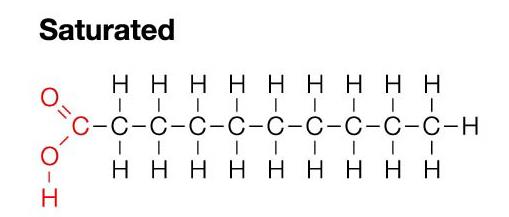 Fatty Acids
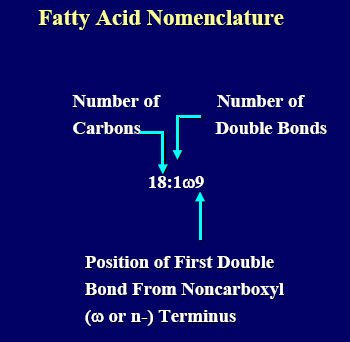 Long-chain fatty acids:Found in meats, fish, and vegetables oils 
Medium chain fatty acids:
   Dairy products
Functions of Fatty acids
Make up Cell membrane
Unsaturated fatty acids play an important role in maintaining fluidity of cell membrane 
Precursors of eicosanoids (a group of hormone-like substances that help regulate blood pressure, blood clotting, and other body functions )
Fatty Acids
“unsaturated” and “saturated” are NOT absolute terms used to describe the only types of fatty acids present. 
 They are relative descriptions that indicate which kinds of fatty acids are present in the largest proportion
Unsaturated and saturated fats
Saturated fatty acids- straight chains and pack tightly  
Example: Butter mostly saturated fatty acids ---solid at room temperature
Inserting a double bond in a saturated fatty acid reduces its melting point.
Oils (e.g. soybean oil) containing a predominance of polyunsaturated fatty acids are liquid at room temperature. 
Saturated : Animal fats—the fat in meat, whole-milk dairy products, and egg yolks 
Plants with saturated fatty acids: palm oil, palm kernel oil, and coconut oil
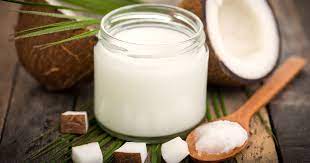 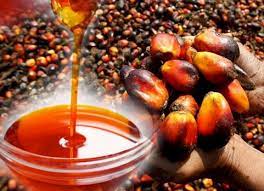 Saturated Fatty acids= pack tightly
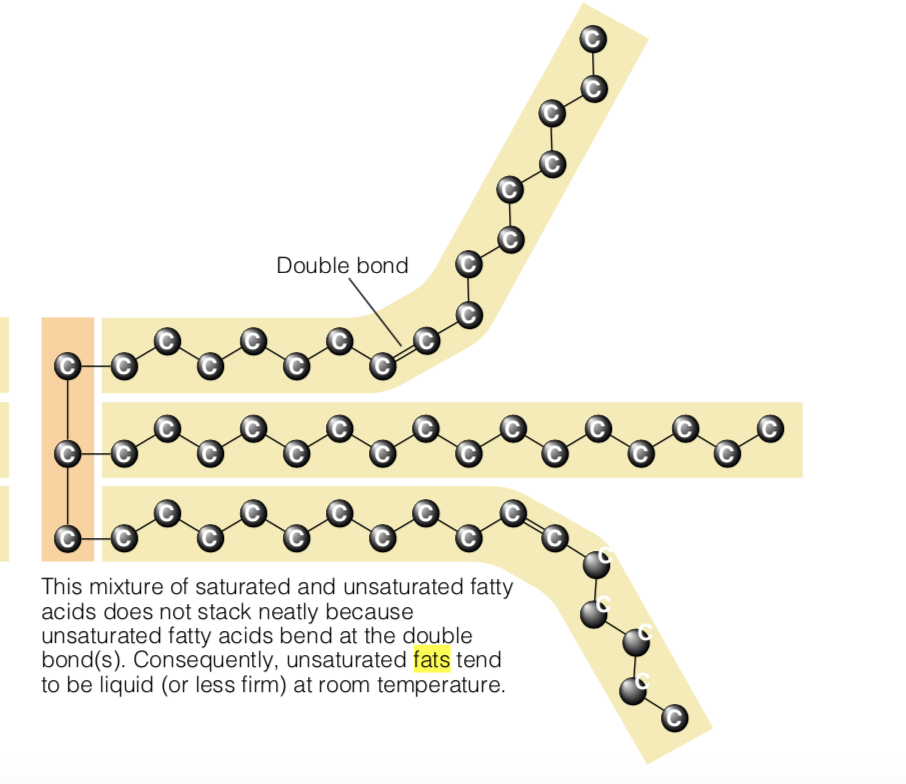 Unsaturated Fatty acids= bend due to double bond, will have a lower melting point
Saturated Fatty Acids
Commonly known as a “bad” fat because it raises blood cholesterol levels 
May also make the inner lining of arteries more prone to inflammation and the buildup of fatty plaques 
Saturated fats raise LDL (bad) cholesterol. High LDL cholesterol increases risk for cardiovascular disease
Reducing saturated fat intake is one of the most important changes needed in the modern diet
Unsaturated Fatty acids
physically kinked and unable to pack together 
Lower melting point

Monounsaturated fats: one single double bond 
Olives, olive oil, canola oil, peanut oil, avocado, 
cashews, almonds, and most other nuts. – Meat fat (moderate amount)
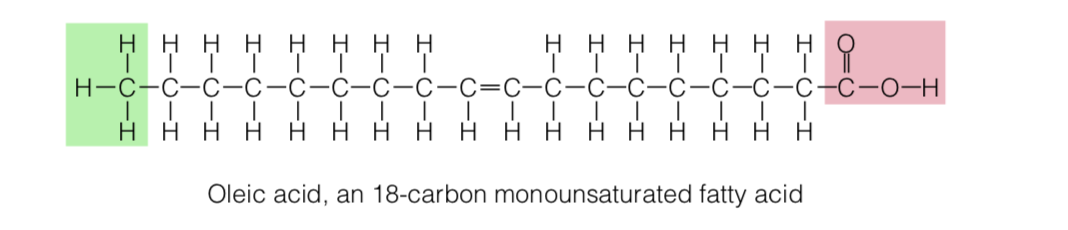 Polyunsaturated fatty acids
Contain Multiple double bond and are classified according to the position 
Position of the double bond effects nutrition and health characteristic of the fatty acid 
Three families in polyunsaturated FA
If the first double bond is three carbon atoms from the methyl end of the carbon chain  n-3 or ω-3 

If first double bond is next to the sixth carbon atom from the methyl end  ----- n-6 or ω-6 fatty 

If the first double bond is next to the ninth carbon atom from the methyl end----- n-9 or ω-9 group
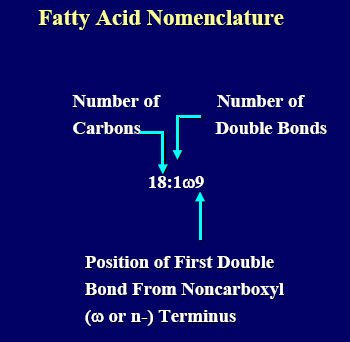 18:2 ω6
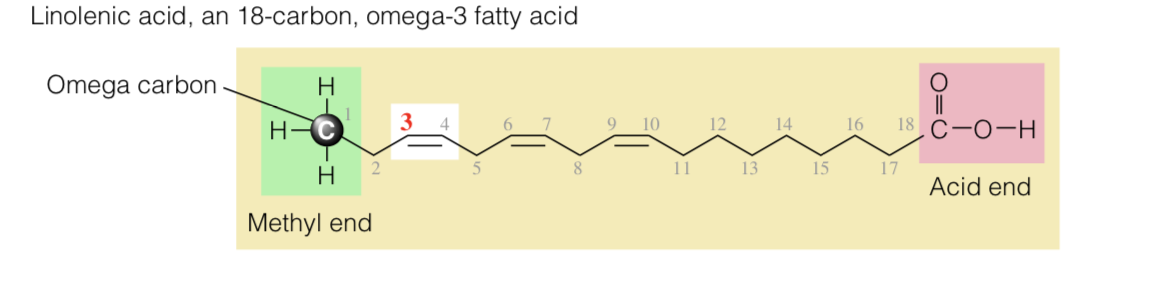 Both are essential fatty acids
18:3ω3
Polyunsaturated fats found in corn, soybean, safflower, and cottonseeds oils, and also in fish. 
Unsaturated fatty acids are commonly known as “good fats” because when they are eaten in place of saturated fats they lower LDL cholesterol and raise HDL cholesterol. 
 When monounsaturated fats replace carbohydrates in the diet, improvements in triglyceride and HDL levels occur.
Properties of unsaturated fatty acids
The degree of unsaturation also influences stability. All fats become spoiled when exposed to oxygen. The oxidation of fats produces a variety of compounds that smell and taste rancid
 Double bonds can react with oxygen and form harmful compounds when exposed to high heat
Saturated fats are most resistant to oxidation and thus least likely to become rancid.
Hydrogenation
Initially used by manufacturers to protect fat-containing products against rancidity 
During hydrogenation, some or all of the points of unsaturation are saturated by adding hydrogen molecule 
Protects against oxidation
Prolonging shelf life 
Alters the texture of foods (making liquid vegetable oils more solid)
Trans Fats
In nature, most double bonds are cis 
Few naturally occurring FA are trans
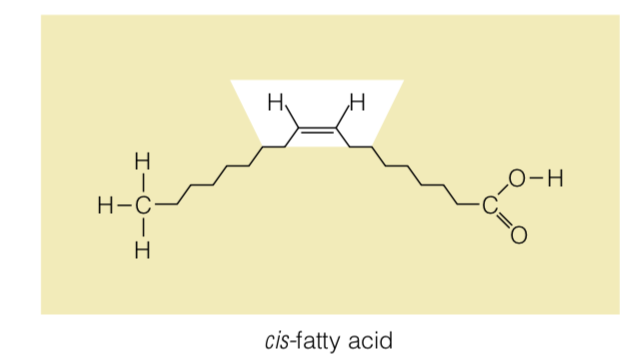 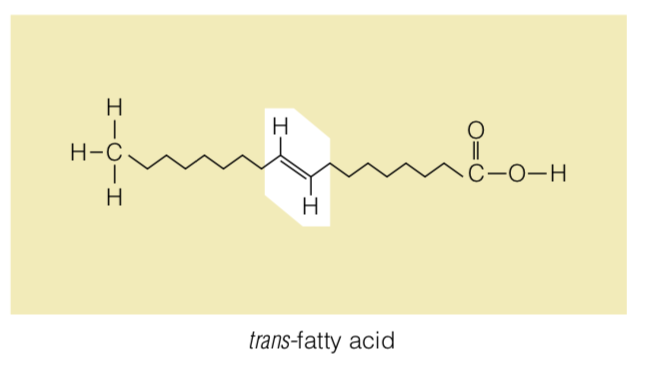 Hydrogenation and Trans Fats
The process of hydrogenation changes the placement of the hydrogen atoms around the remaining double bonds from the natural cis position to the rare trans position
Trans Fat
Raise LDL cholesterol. 
Lower HDL cholesterol 
Increase serum triglyceride levels 
 Increase insulin resistance 
 Raise biomarkers of inflammation (e.g., C- reactive protein, tumor necrosis factor receptors)
Hydrogenation
Produces fats for kitchen use

Margarine and other butter substitutes can be produced by partial hydrogenation of polyunsaturated oils derived from corn, cottonseed, peanut, and soybean oils
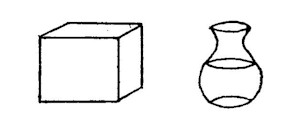 Trans fat intake
Trans fat intake should be less than 1% total calories 
2 g trans fat in a 2000-calorie diet 
 French fries, stick margarine, shortening, potato chips, baked goods, and crackers.
Essential fatty acids
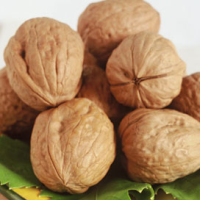 Two essential Fatty Acids (The body can’t make them, must take them from food)
One omega 3/ Alpha-Linolenic Acid 
Found in flaxseed, canola, soybean, and walnut oils, walnuts




One omega 6/  Linoleic Acid
found in plant oils such as safflower, sunflower, corn, and soybean oils, poultry, Nuts, seeds
Alpha-Linolenic Acid
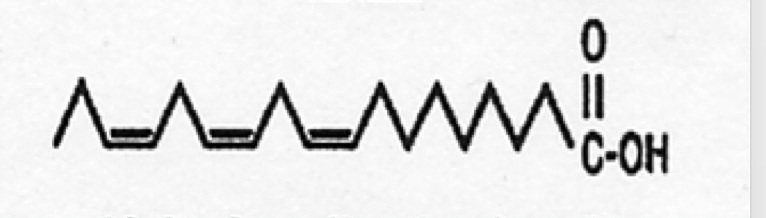 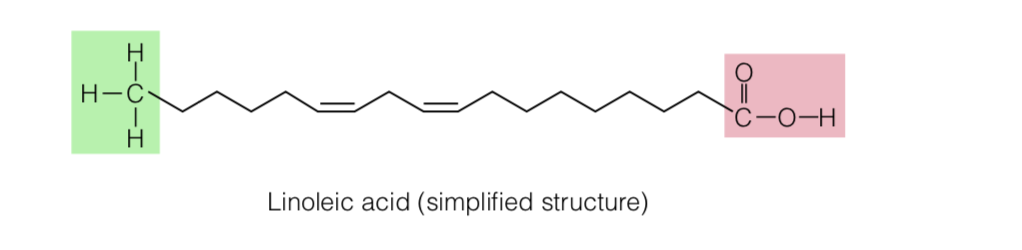 Types of Lipids
Classes of Lipids 
 Triglycerides ( fats and oils) 
 Phospholipids (e.g.  lecithin)
 Sterols ( e.g. cholesterol)
Triglycerides
Composed of three fatty acids attached to a glycerol ( fat we get from food)
Energy storage/ energy fuel 
Regulate body temperature 
Fat deposits insulate and cushion internal organs to protect them from mechanical injury 
Help absorb fat soluble vitamins when taken at the same meal
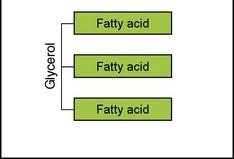 Phospholipids
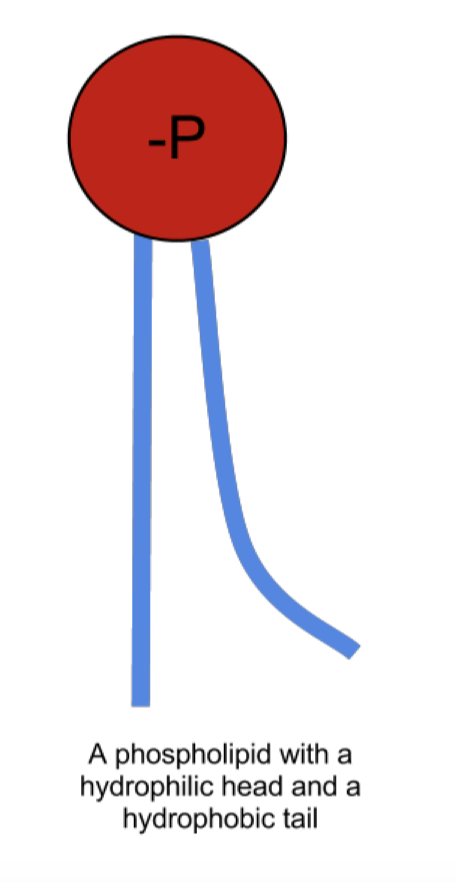 Glycerol attached to 2 fatty acids and a phosphate group
Polar head – amphipathic molecule
hydrophobic fatty acids make phospholipids soluble in fat 
hydrophilic phosphate group allows them to di solve in water.
Used by the food industry as an emulsifier to mix fats with water in products mayonnaise and salad dressings
Phospholipids
constituents of cell membranes 
Phospholipids are soluble in both water and fat
Help fat-soluble substances, including vitamins and hormones, to pass easily in and out of cells
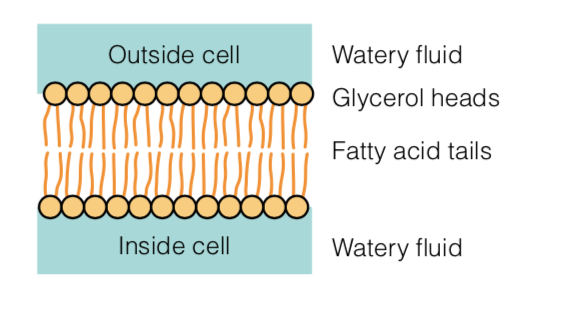 Sterols
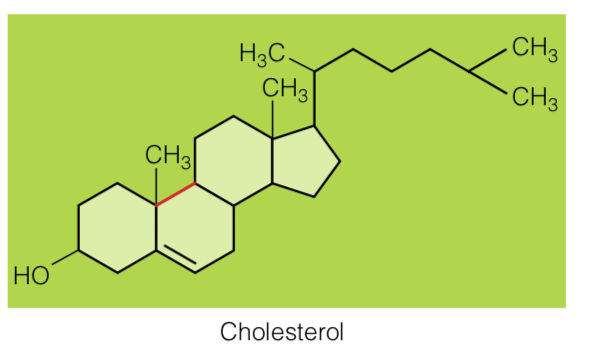 Have ring structures
The most well-known sterol is cholesterol 

 
Cholesterol is a precursor for 
Bile acids 
Steroid hormones 
Vitamin D
Cholesterol
Cholesterol is found exclusively in animals, with liver and egg yolks the richest sources. 
Cholesterol occurs in the tissues of all animals- the liver can synthesize cholesterol 
cholesterol that is made in the body is referred to as endogenous, whereas cholesterol from outside the body (from foods) is referred to as exogenous 
not an essential nutrient 
When dietary cholesterol decreases, endogenous cholesterol production increases to maintain an adequate supply 
Cholesterol’s harmful effects in the body occur when it accumulates in the artery walls and contributes to the formation of plaque